Ziele und Qualitätskriteriendes schuleigenen Medienkonzepts und seiner Bausteine
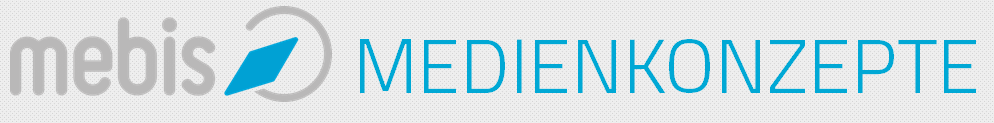 Ziele des Medienkonzepts
Die Schule erstellt ein schuleigenes Medienkonzeptum,
die Medienkompetenz von Schülerinnen, Schülern und Lehrkräften nachhaltig zu fördern,
die Medienbildung fest in der pädagogischen Arbeit der Schule zu verankern,
die Medienbildung auf die Bedürfnisse der Einzelschule abzustimmen, 
einen Orientierungsrahmen für Medienbildung zu schaffen.
Ziele des Medienkonzepts
Die Schule erstellt ein schuleigenes Medienkonzeptum,
die Potenziale digitaler Medien für die Verbesserung der Unterrichtsqualität zu nutzen,
die Medienentwicklungsplanung als Aufgabe der Schulentwicklung zu begreifen.
Qualitätskriterien des Medienkonzepts
Ein gutes Medienkonzept
orientiert sich am Kompetenzrahmen zur Medienbildung an bayerischen Schulen und am Leitbild der Schule,
berücksichtigt schulische Besonderheiten und leitet daraus thematische Schwerpunkte ab,
verzahnt die drei Bausteine Mediencurriculum, Fortbildungsplanung und Ausstattungsplan fest miteinander,
systematisiert alle Aktivitäten der Medienbildung an der Schule.
Qualitätskriterien des Medienkonzepts
Ein gutes Medienkonzept
ermöglicht eine breite Beteiligung des Kollegiums,
ist für alle Mitglieder der Schulfamilie verfügbar,
ist mit dem Schulentwicklungsprogramm verzahnt und wird kontinuierlich fortgeschrieben,
nutzt  für die Erstellung bzw. Weiterentwicklung Unterstützungsangebote und Ansprechpartner,
beinhaltet die Überprüfung der angestrebten Ziele.
Ziele des Mediencurriculums
Die Schule erstellt ein schuleigenes Mediencurriculum um,
die Medienkompetenz von Schülerinnen und Schülern systematisch zu fördern,
die Qualität des Unterrichts zu verbessern,
einen Orientierungsrahmen für das Lehrern und Lernen in der digitalisierten Welt zu schaffen,
schulischen Besonderheiten gerecht zu werden.
Qualitätskriterien des Mediencurriculums
Ein hochwertiges Mediencurriculum
stellt einen Bezug zum Kompetenzrahmen zur Medienbildung an bayerischen Schulen her,
nimmt Bezug auf die Anforderungen des Lehrplans,
ist systematisch aufgebaut, 
beinhaltet alle Fächer und Jahrgangsstufen,
setzt fächerübergreifend thematische Schwerpunkte, 
berücksichtigt schulische Besonderheiten.
Qualitätskriterien des Mediencurriculums
Ein hochwertiges Mediencurriculum
stellt Verbindlichkeit und eine hohe Durchdringungstiefe her,
geht auf weitere fächerübergreifende Bildungs- und Erziehungsziele ein,
berücksichtigt bildungspolitische Handlungsfelder,
integriert schulinterne Konzepte und Projekte,
wird durch Unterrichtsmaterialien ergänzt, die in einem Materialpool gesammelt werden,
nutzt  für die Erstellung bzw. Weiterentwicklung Unterstützungsangebote und Ansprechpartner.
Ziele der Fortbildungsplanung
Die Schule erstellt eine schuleigene Fortbildungsplanung um,
den Erwerb medienpädagogischer Kompetenzen im Kollegium zu fördern,
Fortbildungsbedarfe des Kollegiums zu erkennen,
dem Kollegium einen Überblick über medienbezogene Fortbildungen zu geben,
die Qualität bei der Vermittlung von Medienkompetenz zu sichern und zu verbessern.
Qualitätskriterien der Fortbildungsplanung
Eine nachhaltige Fortbildungsplanung
geht von den Kompetenzen und technischen Anforderungen aus, die notwendig sind, um das Mediencurriculum umzusetzen,
orientiert sich am Bedarf des Kollegiums und berücksichtigt verschiedene Zielgruppen,
deckt verschiedene Themenbereiche ab,
dokumentiert die Fortbildungsangebote systematisch und gibt Lehrkräften dadurch einen Überblick.
Qualitätskriterien der Fortbildungsplanung
Eine nachhaltige Fortbildungsplanung
berücksichtigt schul- und fachspezifische Besonderheiten,
beinhaltet neben kurzfristigen auch langfristig angelegte Maßnahmen,
nutzt die im Kollegium vorhandene Expertise für gegenseitige kollegiale Fortbildungen, 
bindet verschiedene Angebote der Lehrerfortbildung ein und greift auf außerschulische Anbieter zurück,
nutzt  für die Erstellung bzw. Weiterentwicklung Unterstützungsangebote und Ansprechpartner.
Ziele des Ausstattungsplans
Die Schule erstellt einen schuleigenen Ausstattungsplan, um
eine funktionsfähige IT-Infrastruktur bereitzustellen,
die technische Basis für das Lehren und Lernen mit digitalen Medien zu schaffen und zu verbessern,
den planvollen Ausbau der IT-Infrastruktur zu gewährleisten,
den Dialog mit dem Schulaufwandsträger zu unterstützen.
Qualitätskriterien des Ausstattungsplans
Ein fundierter Ausstattungsplan
basiert auf den Anforderungen des Mediencurriculums,
geht von der aktuell vorhandenen IT-Ausstattung aus und prüft Optimierungsmöglichkeiten,
beinhaltet notwendige Neuanschaffungen,
berücksichtigt die Empfehlungen des VOTUMs,
bindet den Schulaufwandsträger in die Planung ein.
Qualitätskriterien des Ausstattungsplans
Ein fundierter Ausstattungsplan
implementiert verschiedene organisatorische Konzepte,
schafft eine klare Verteilung von Zuständigkeiten in der Schule,
berücksichtigt ggf. neue Lern-Raum-Konzepte und deren Anforderungen,
dokumentiert die weiteren Ausbauschritte,
nutzt  für die Erstellung bzw. Weiterentwicklung Unterstützungsangebote und Ansprechpartner.
Weitere Informationen unter:mebis.bayern.de/medienkonzepte
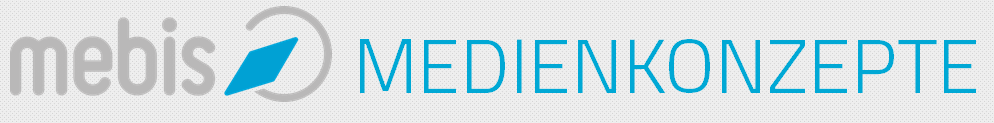